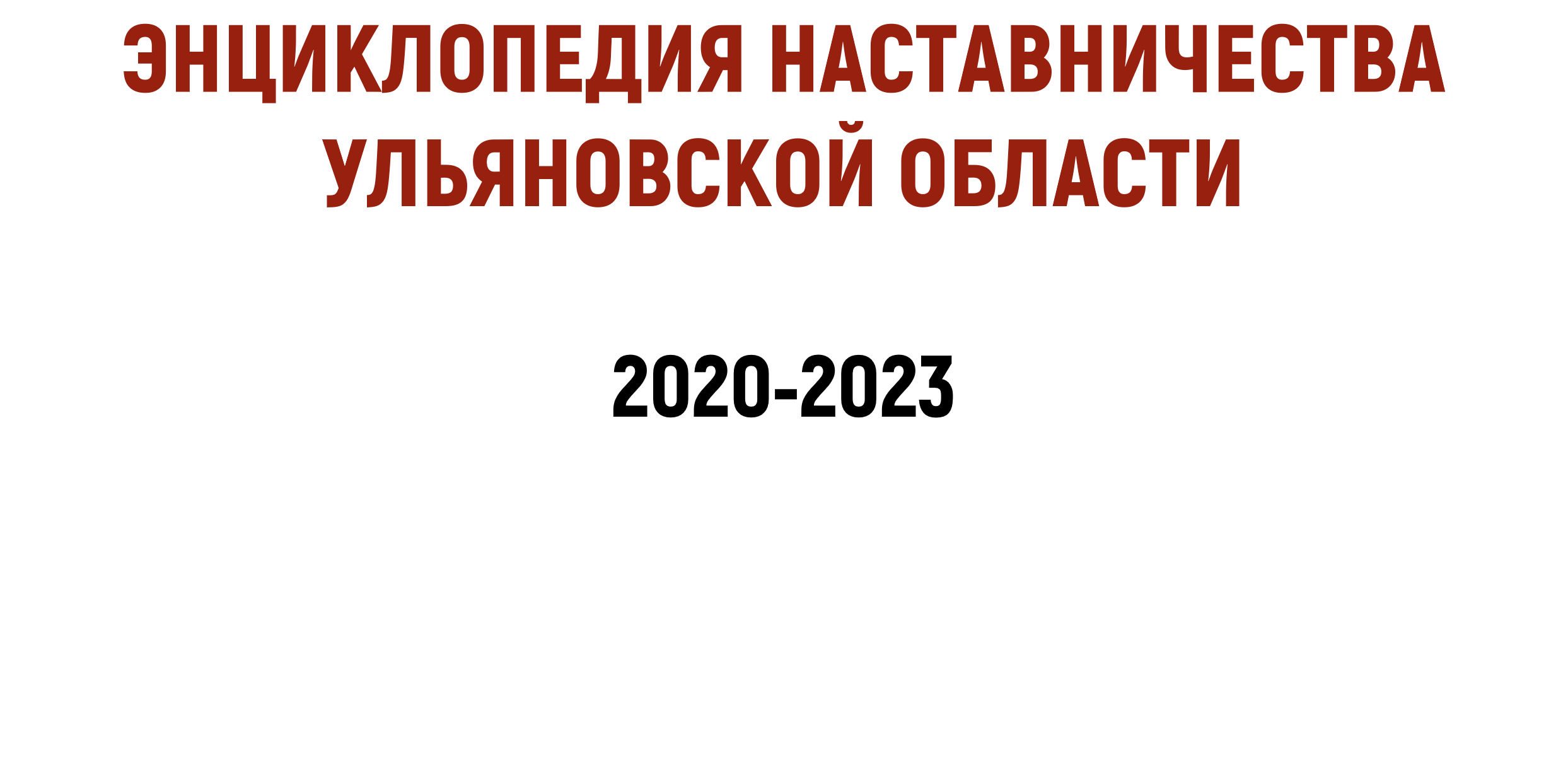 2021-2024
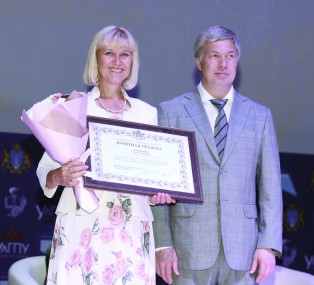 МИХАЙЛОВА СВЕТЛАНА БОРИСОВНА,
учитель иностранного языка МБОУ СШ №1 р.п. Кузоватово,
педагог-наставник Ульяновской области,
Почетный работник общего образования Российской Федерации,
Победитель конкурса лучших учителей (2007; 2013; 2024)
ДОСТИЖЕНИЯ ЗА 2021-2024 гг.:
Почетная грамота Губернатора Ульяновской области (2021 г.);
Лауреат 1 степени регионального заочного конкурса имени И.Н. Ульянова  «Лучший педагог образовательного учреждения Ульяновской области» в номинации «Я – методист» (2021 г.);
Победитель Международного грантового конкурса проектов в рамках Года Германии в России (2021г.);
Победитель регионального конкурса «Лучший наставник в Ульяновской области в 2022 году» в номинации «Лучший наставник в сфере науки и образования»;
Лауреат III степени регионального заочного конкурса имени И.Н. Ульянова  «Лучший педагог образовательного учреждения Ульяновской области» в номинации «Я –наставник» (2023 г.);
Победитель в номинации «Лучший руководитель команды профильной смены «Фестиваль народов Поволжья». Диплом Министерства просвещения и воспитания Ульяновской области (2024 г.).
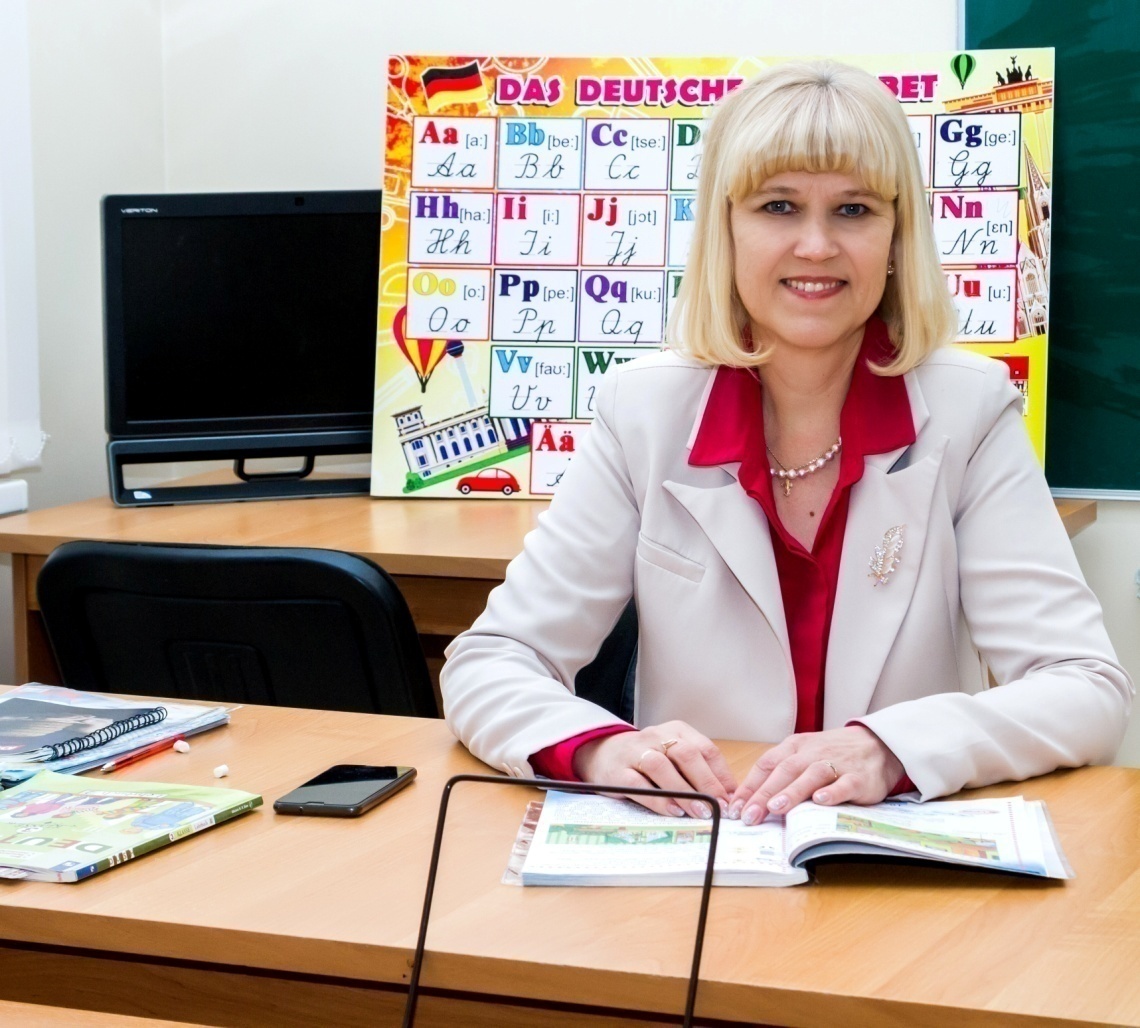 НАСТАВЛЯЕМЫЕ МИХАЙЛОВОЙ С.Б.
Наставляемыми Светланы Борисовны в 2021-2024 годах были молодые педагоги 
   МБОУ СШ №1 р.п. Кузоватово:

Сорокина А.А., учитель начальных классов;
Захарова Е.А., учитель начальных классов;
Сорокина Д.А., учитель начальных классов;
Ильина Л.Н., учитель английского языка;
Царева А.В., учитель начальных классов;
Белинская А.А., учитель английского языка.
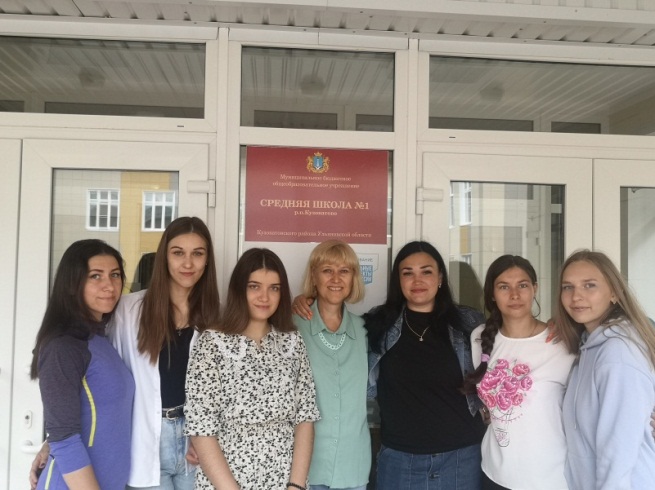 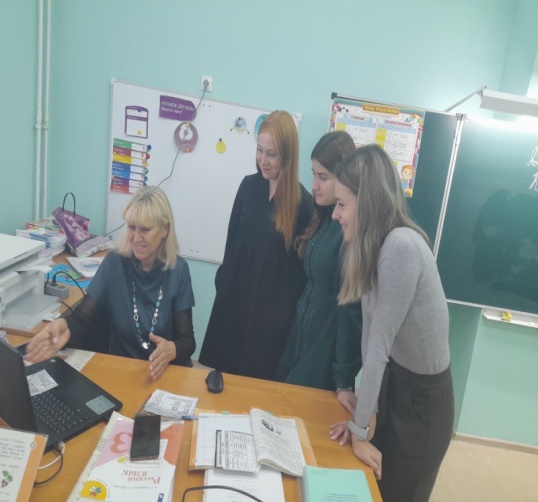 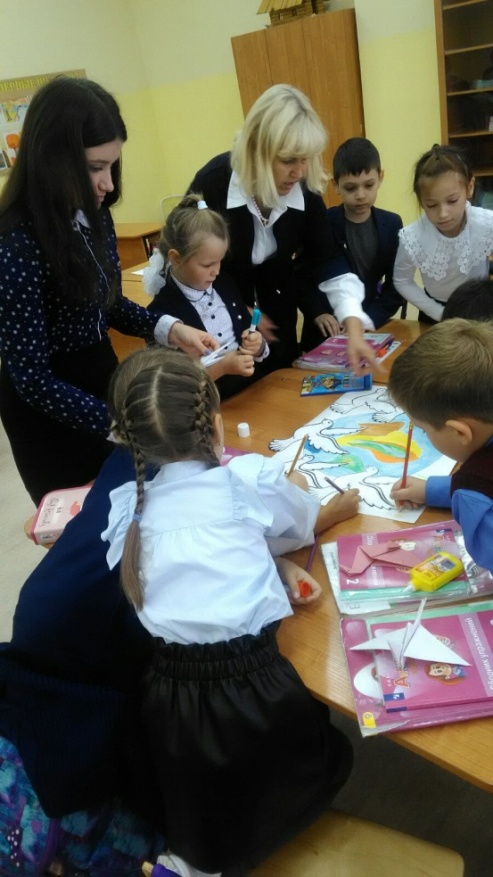 РЕГИОНАЛЬНЫЕ ОБРАЗОВАТЕЛЬНЫЕ МЕРОПРИЯТИЯ НАСТАВНИКА МИХАЙЛОВОЙ С.Б.
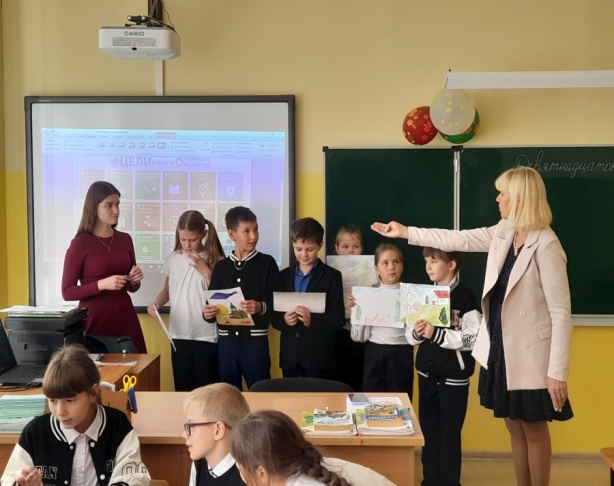 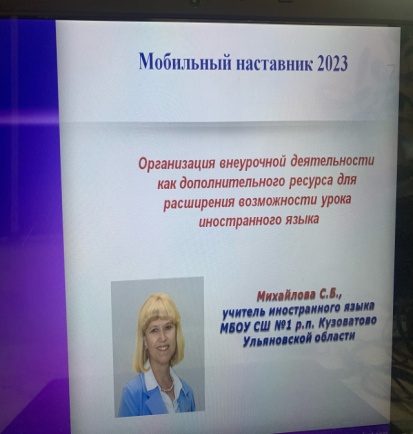 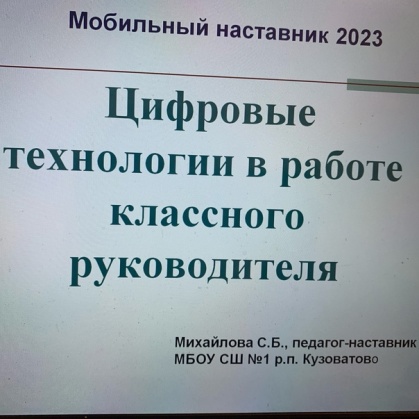 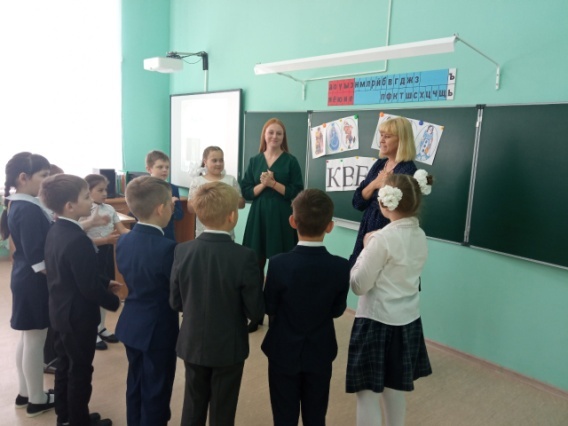 3 открытых урока в рамках региональной акции педагогов-наставников «Я+»
3 открытых внеклассных мероприятия в рамках региональной акции «ЧАС С НАСТАВНИКОМ»
12 вебинаров в рамках региональной акции «МОБИЛЬНЫЙ НАСТАВНИК»
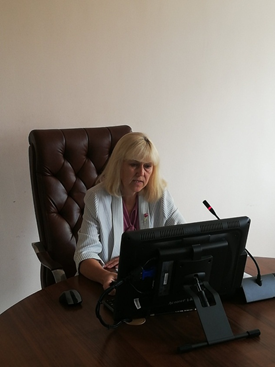 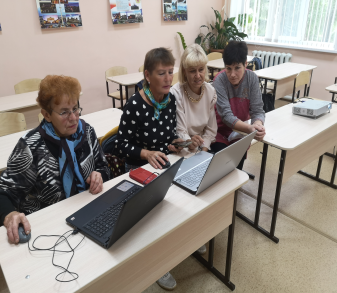 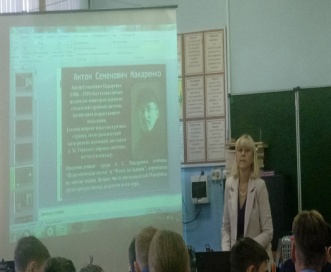 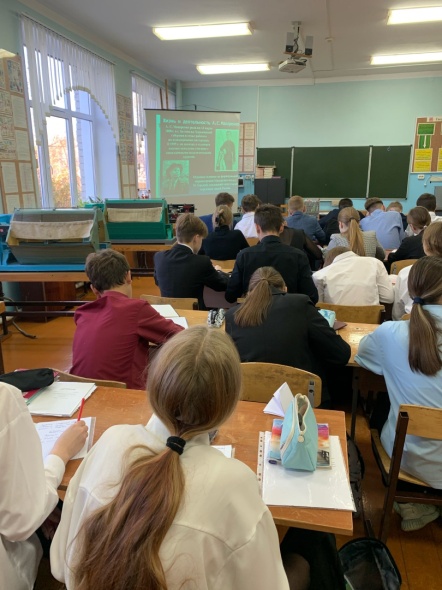 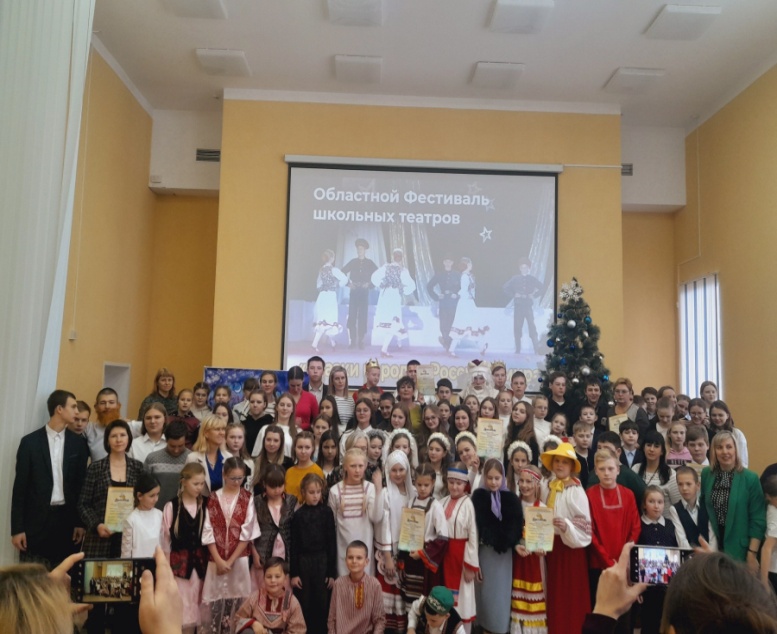 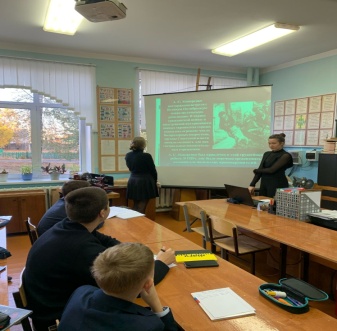 Организатор регионального Фестиваля школьных
 театров «СКАЗКИ НАРОДОВ РОССИИ И МИРА»
3 выступления в рамках 
МЕТОДИЧЕСКОГО СОВЕТА 73
5 заседаний дискуссионного клуба в 
рамках регионального проекта «МОСТ ВРЕМЕНИ»
ВСЕРОСИЙСКИЕ МЕРОПРИЯТИЯ 
НАСТАВНИКА МИХАЙЛОВОЙ С.Б.
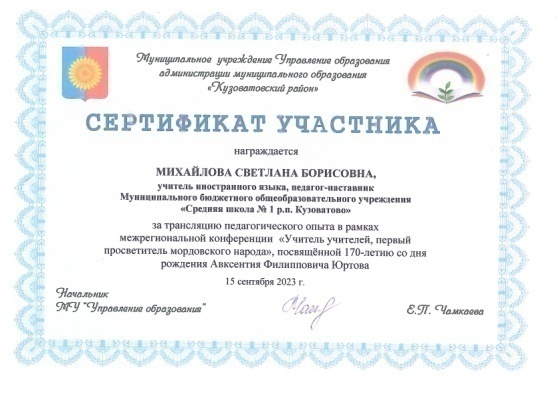 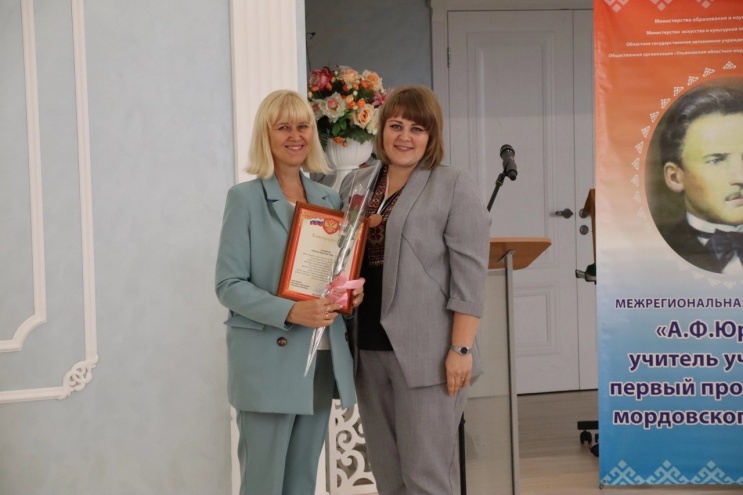 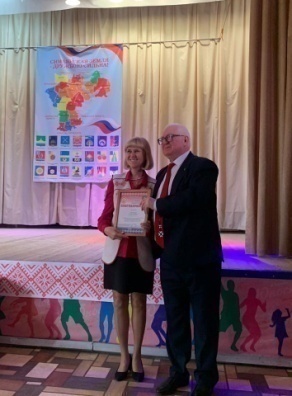 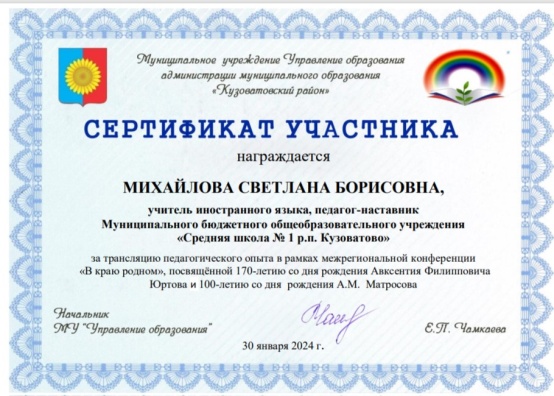 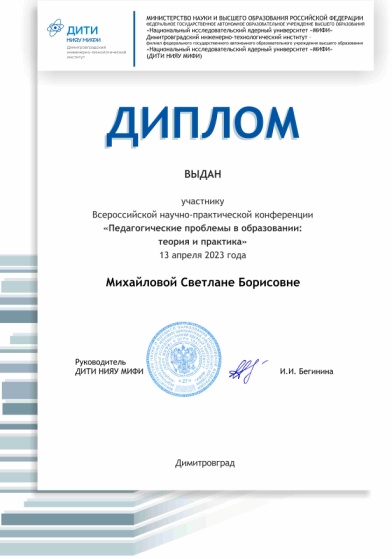 13.04.2023 г. Всероссийская научно-практическая конференция «Педагогические проблемы 
в образовании»: теория и практика»
г.Димитровград
30.01.2024 г. Межрегиональная конференция «В краю родном», посвященная 170-летию со дня рождения А.Ф.Юртова и 100-летию А.М. Матросова
15.09.2023 г. Межрегиональная конференция «Учитель учителей, первый просветитель мордовского народа», посвященная 170-летию со дня рождения А.Ф.Юртова
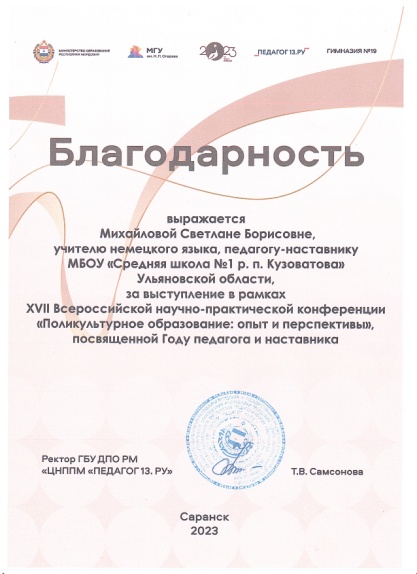 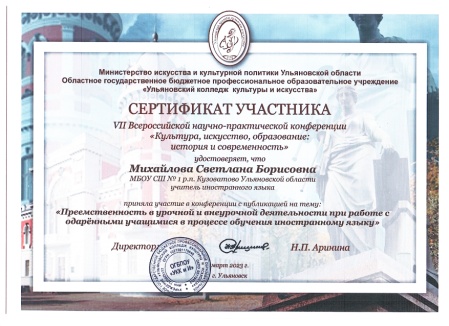 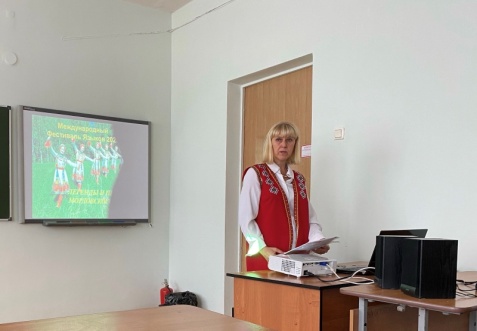 13.02.2024 г. Всероссийская научно-практическая конференция «Поликультурное образование: опыт и перспективы», посвященная Году педагога и наставника г.Саранск
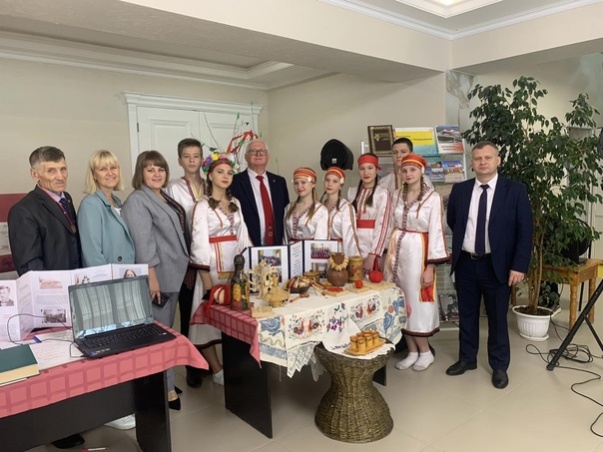 21.03.2023 г. Всероссийская научно-практическая конференция «Культура, искусство, образование: история и современность» г.Ульяновск
.
СТАТИСТИКА ОБРАЗОВАТЕЛЬНЫХ МЕРОПРИЯТИЙ НАСТАВНИКА МИХАЙЛОВОЙ С.Б.
ИЗ
26
117
БОЛЕЕ
3000
РЕГИОНОВ
СОБЫТИЙ
УЧАСТНИКОВ
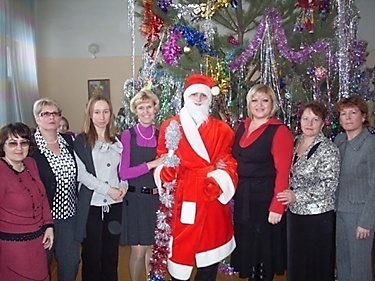 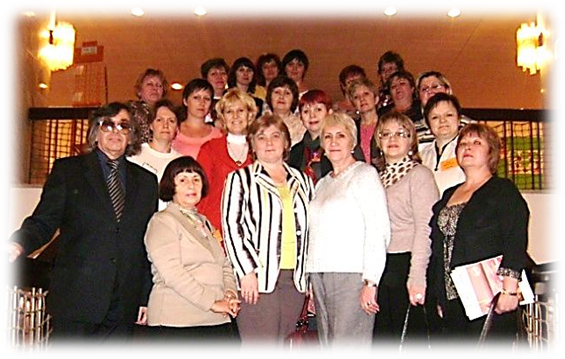 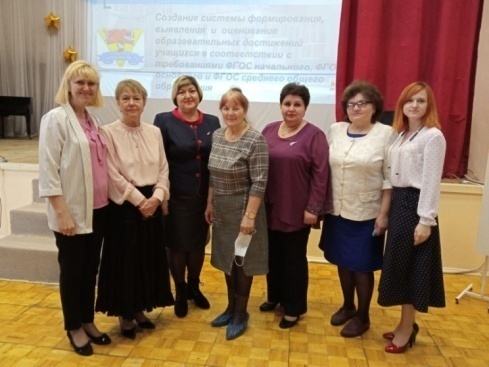 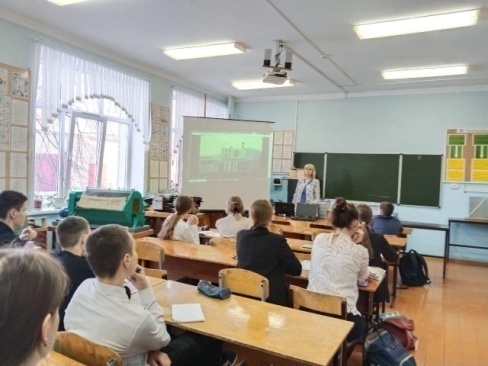 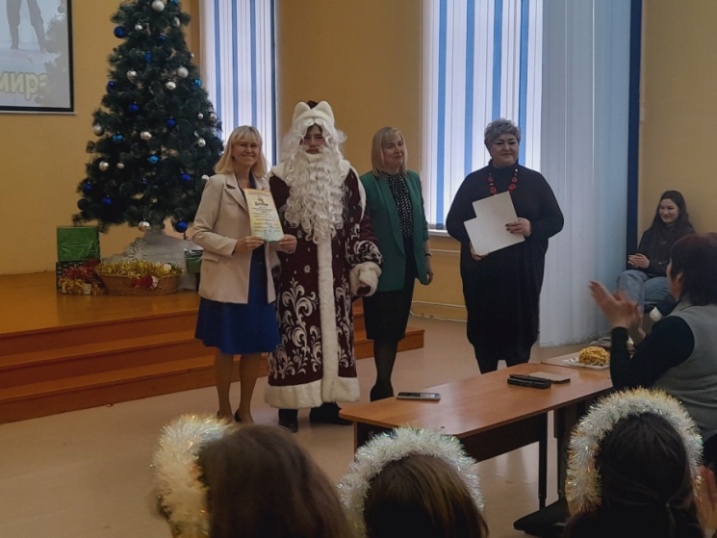 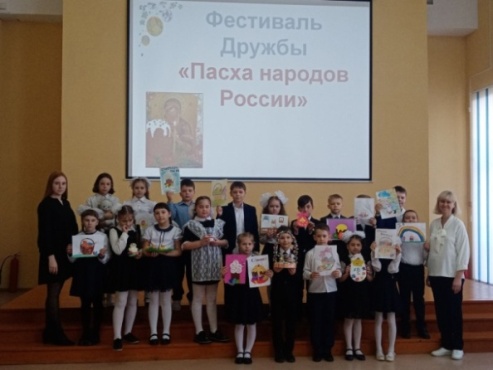 СОПРОВОЖДЕНИЕ НАСТАВЛЯЕМЫХ 
 В ПРОФЕССИОНАЛЬНЫХ МЕРОПРИЯТИЯХ
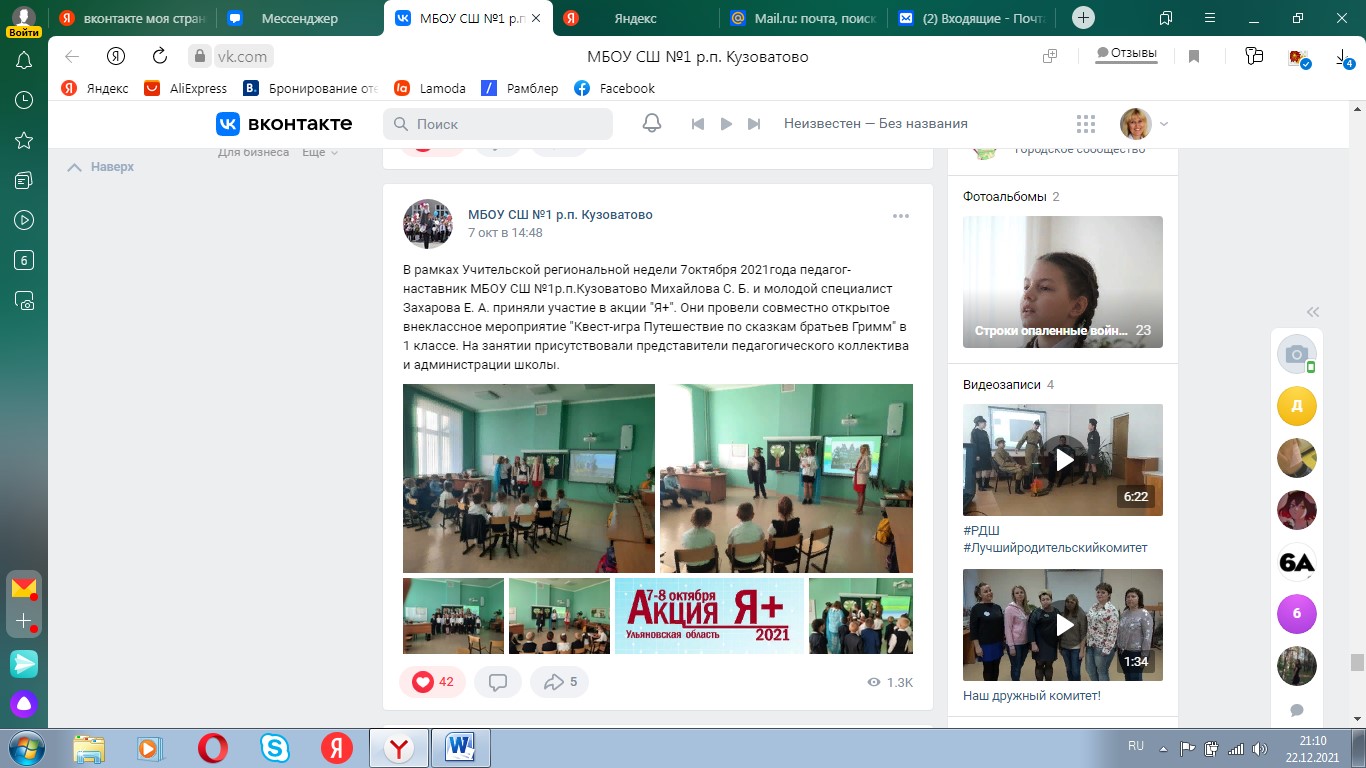 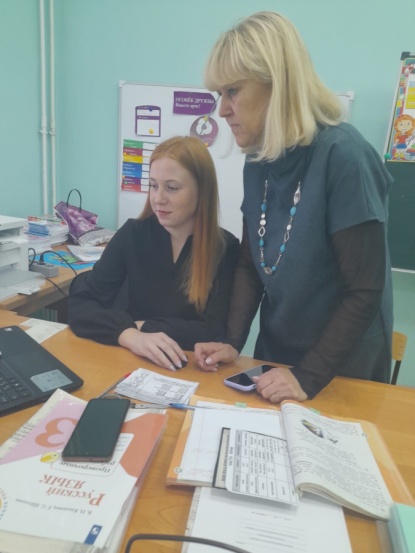 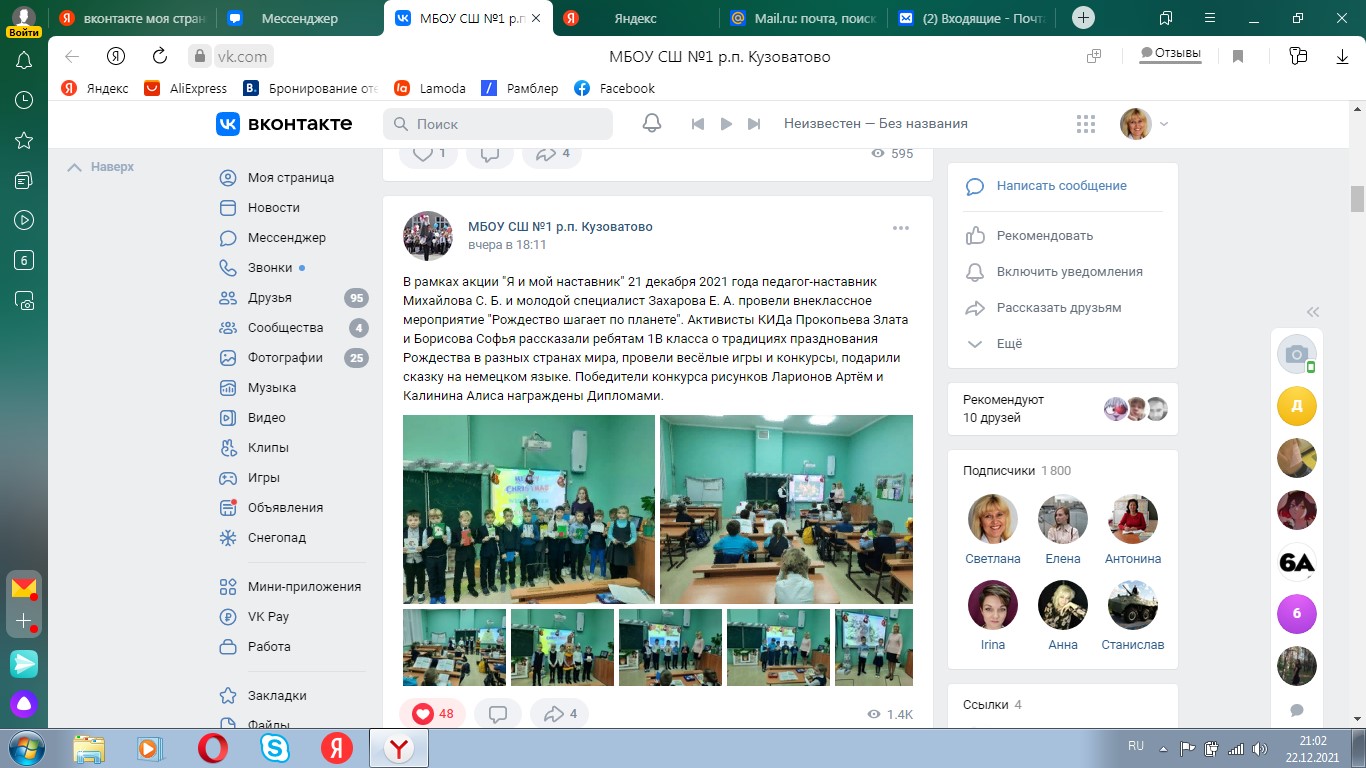 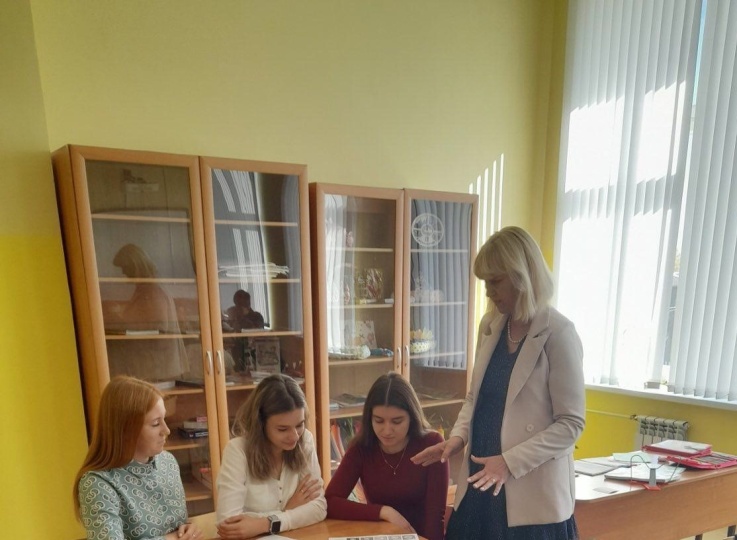 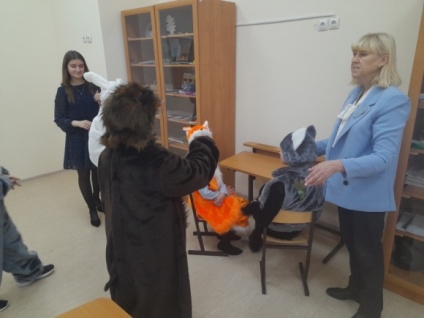 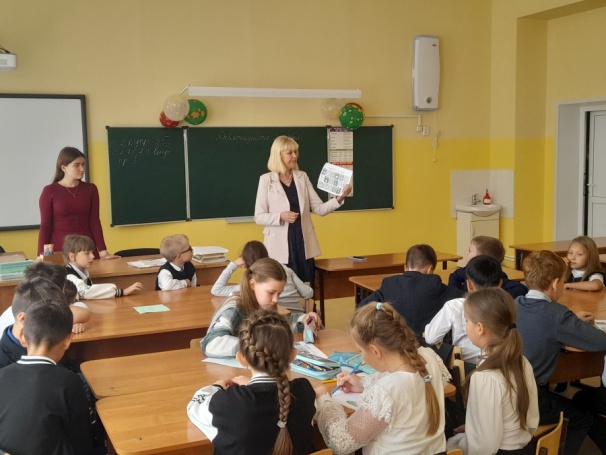 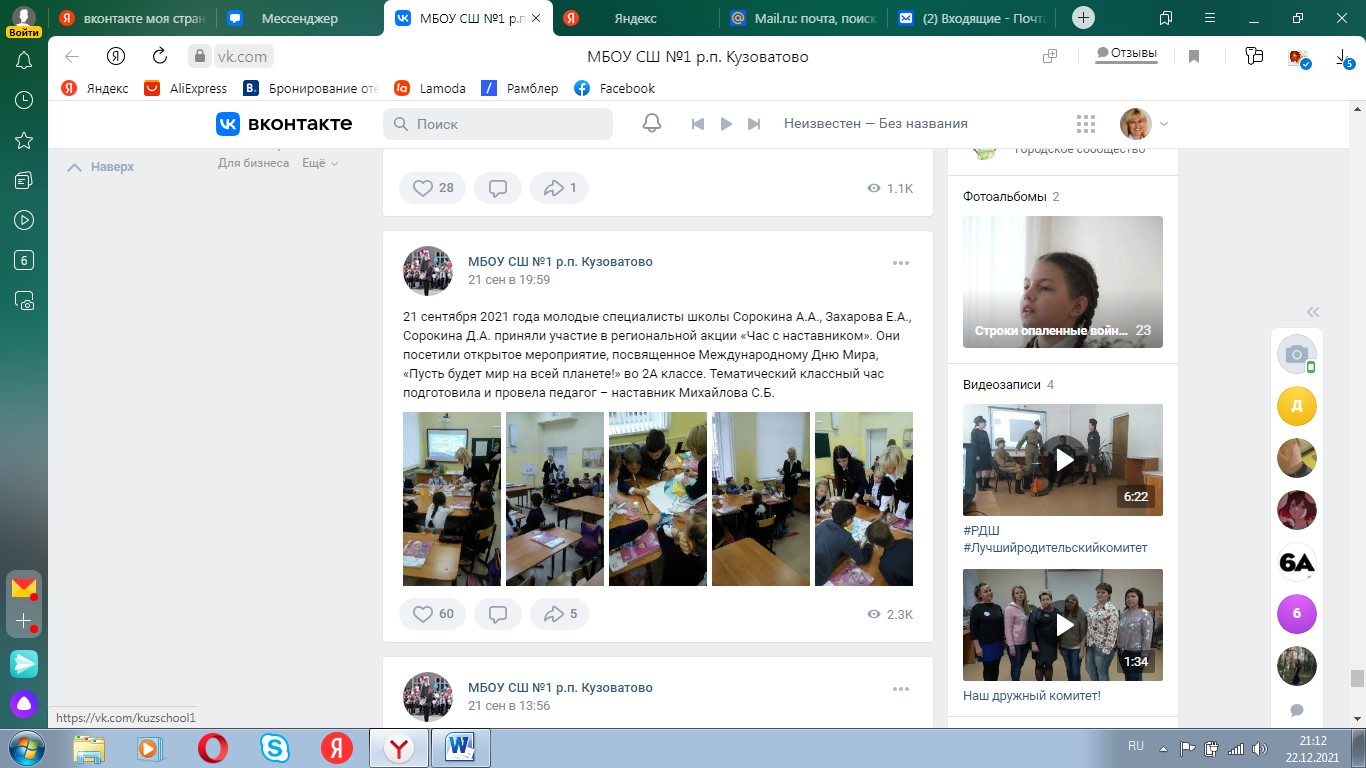 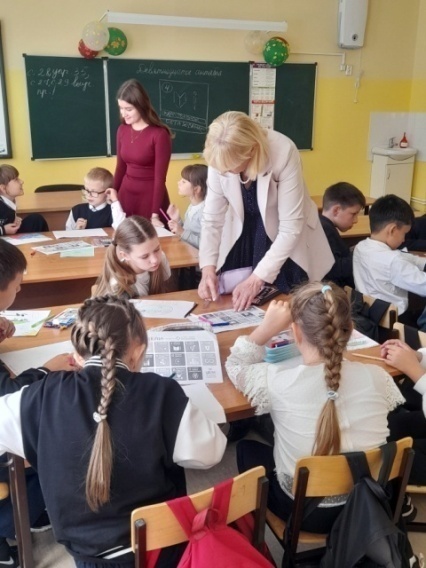 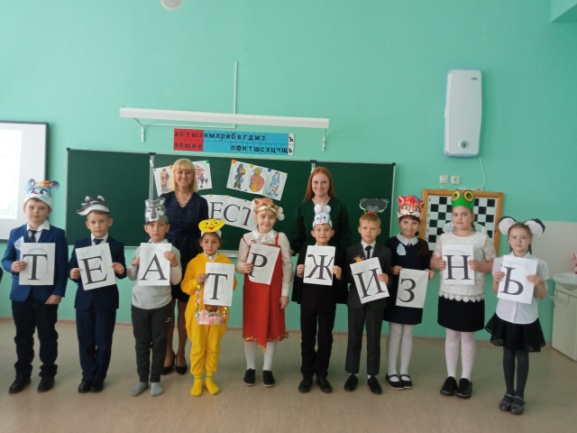 ДОСТИЖЕНИЯ НАСТАВЛЯЕМОЙ – ЗАХАРОВОЙ Е.А.
ЗАХАРОВА ЕЛЕНА АНДРЕЕВНА,
учитель начальных классов МБОУ СШ №1 р.п. Кузоватово
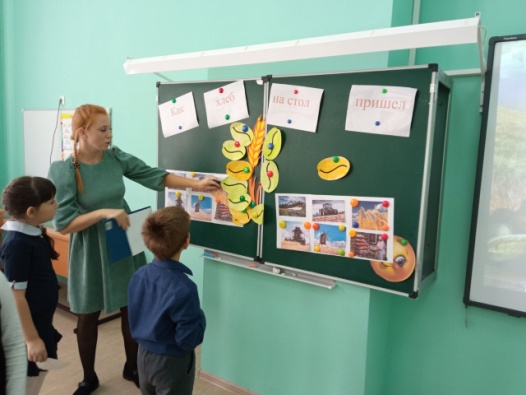 Лауреат муниципального этапа конкурса «Педагогический дебют»;
Призер межрегионального конкурса «Наследие А.Ф. Юртова»; 
Призер регионального конкурса методических разработок уроков 
и внеурочных занятий «Академический успех», 
Участник Всероссийской акции «Педагогическое наследие К.Д. Ушинского: дайджест педагога-наставника», 
Участник Всероссийской научно-практической конференции: «Педагогические проблемы в образовании: теория и практика», посвященной 200-летию со дня рождения К.Д. Ушинского
Главный результат:  присвоение первой квалификационной категории (январь 2024 года)
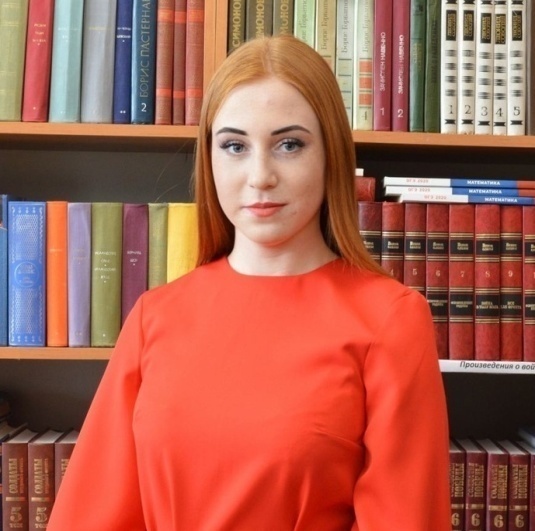 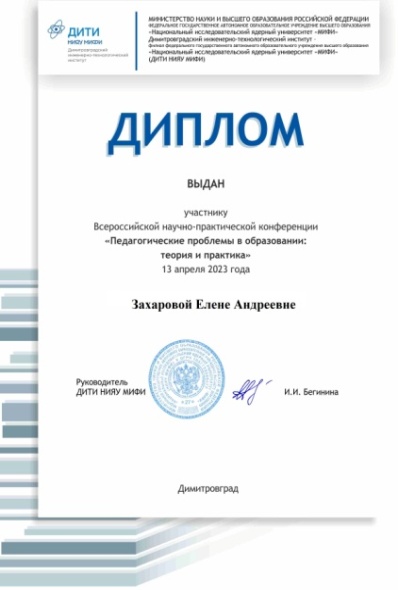 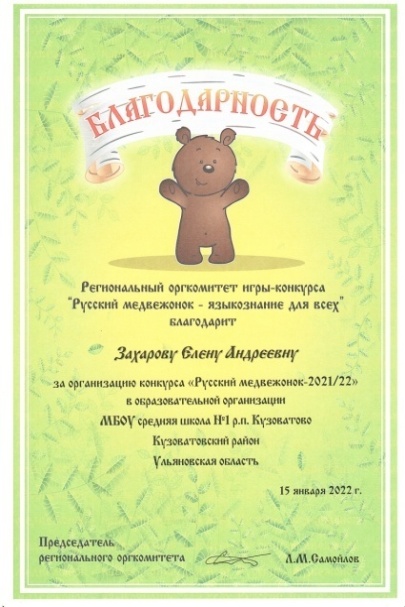 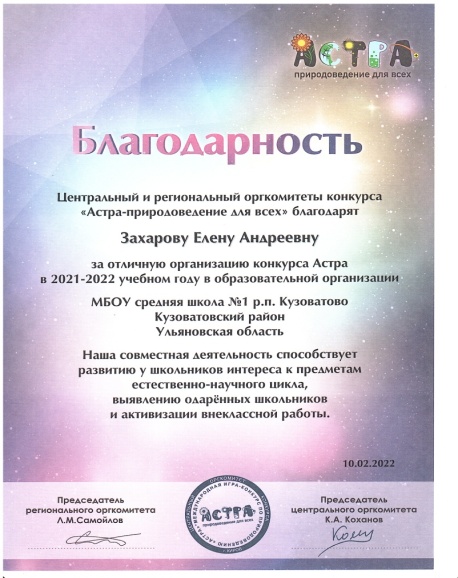 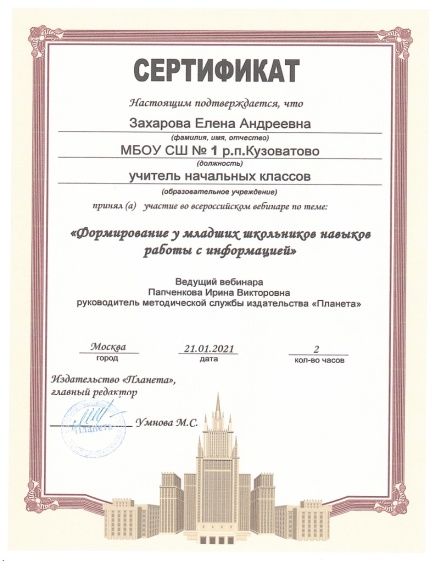 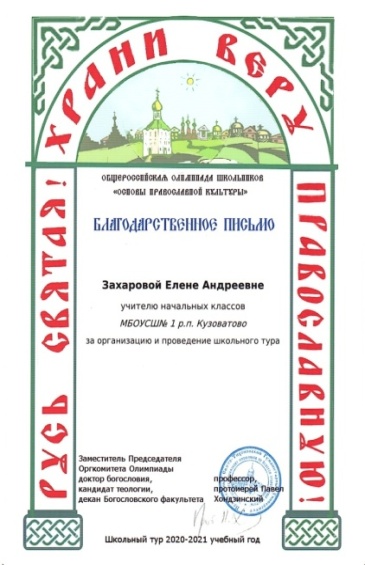 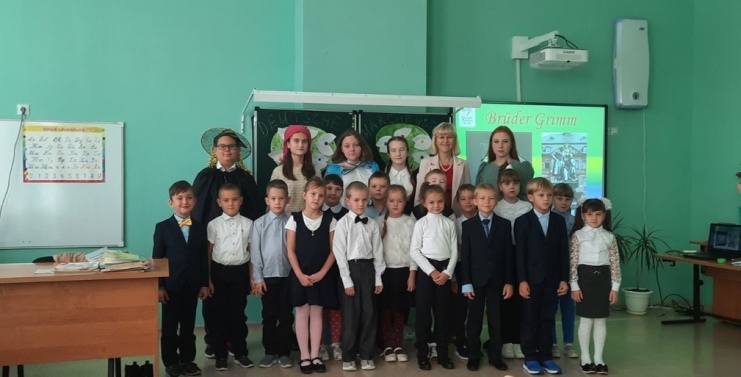 ДОСТИЖЕНИЯ НАСТАВЛЯЕМОЙ – ИЛЬИНОЙ Л.Н.
ИЛЬИНА ЛОЛИТА НИКОЛАЕВНА,
учитель иностранного языка МБОУ СШ №1 р.п. Кузоватово
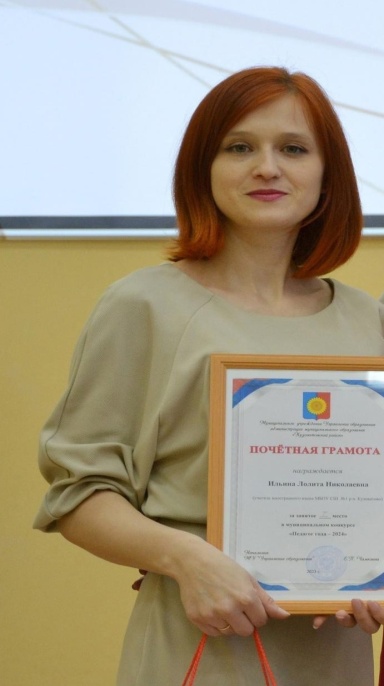 Призер Всероссийского конкурса методических разработок уроков и внеурочных занятий «Формула успеха»; 
Лауреат областного конкурса педагогических работников «Воспитать человека»;
Победитель муниципального и участник регионального конкурса «Педагог года -2024»;
Участник Всероссийской научно-практической конференции «Поликультурное образование: опыт и перспективы», посвященная Году педагога и наставника.
Главный результат: присвоение высшей квалификационной категории (февраль 2024 г.)
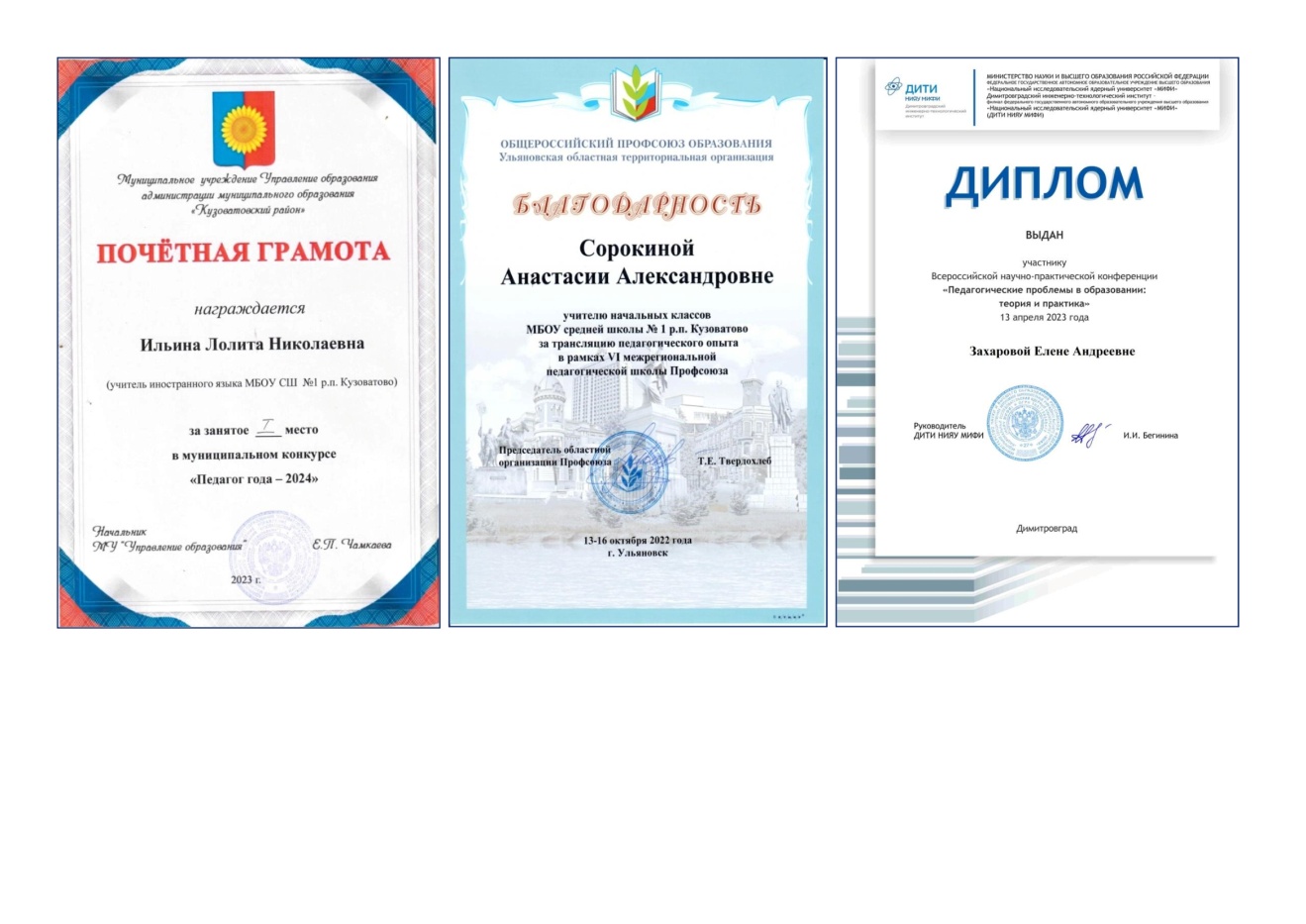 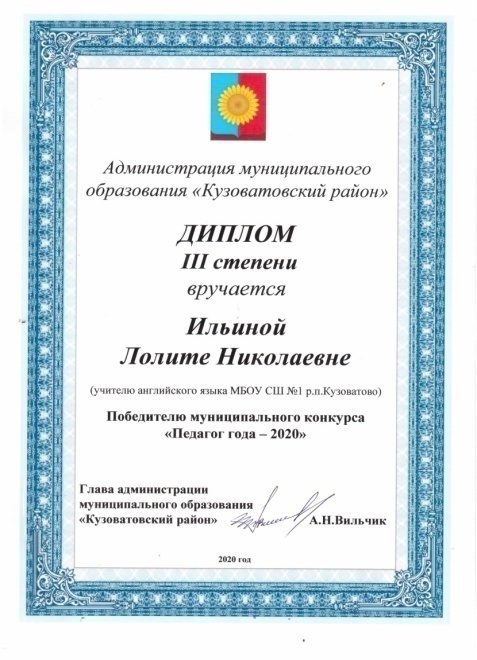 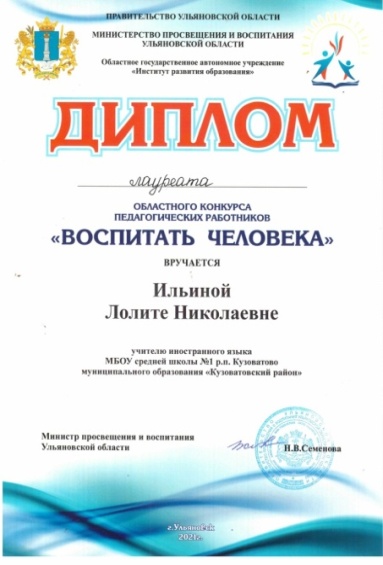 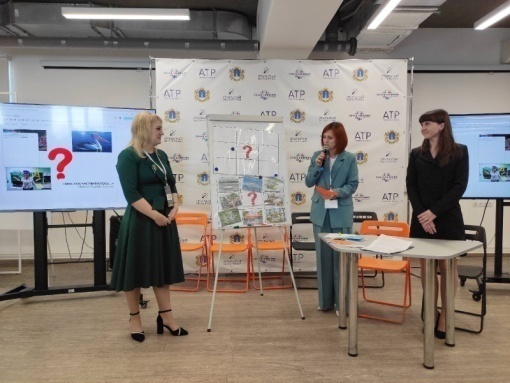 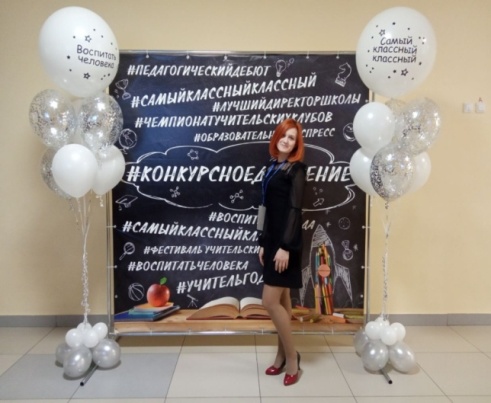 ДОСТИЖЕНИЯ НАСТАВЛЯЕМОЙ – СОРОКИНОЙ А.А.
СОРОКИНА АНАСТАСИЯ АЛЕКСАНДРОВНА,
учитель начальных классов МБОУ СШ №1 р.п. Кузоватово
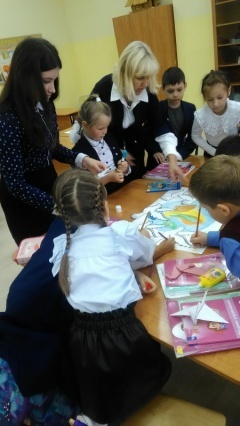 Победитель Всероссийской конкурса «Теория воспитания»;
Призер регионального конкурса методических разработок уроков и внеурочных занятий «Академический успех»; 
Призер межрегионального конкурса «Наследие А.Ф. Юртова»;
Участник межрегиональной педагогической школы Профсоюза;
Участник Всероссийской научно-практической конференции: «Педагогические проблемы в образовании: теория и практика», посвященной 200-летию со дня рождения К.Д. Ушинского
Главный результат:  присвоение 1 квалификационной категории (июнь 2024 г.)
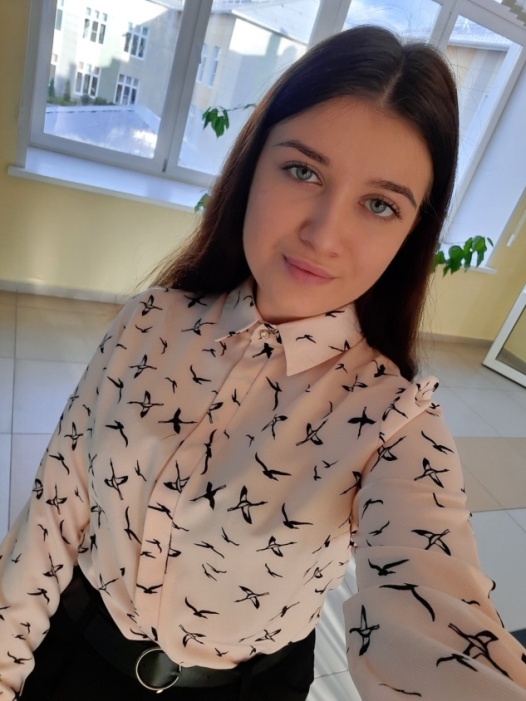 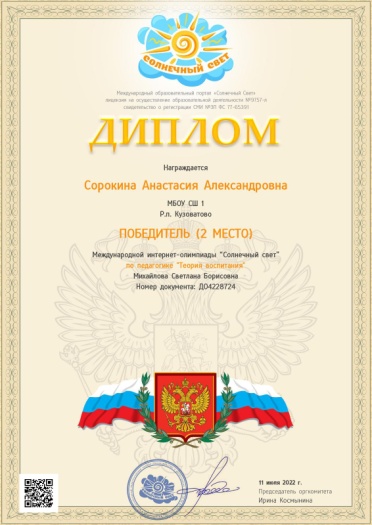 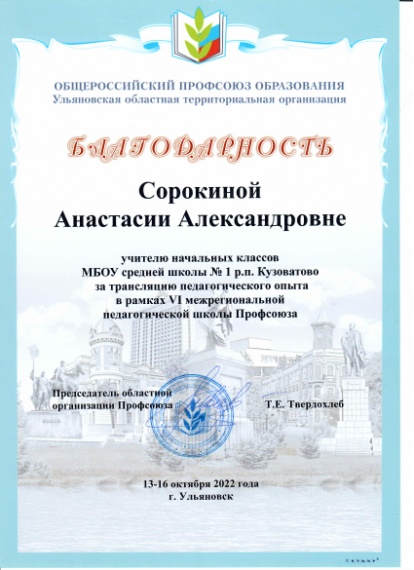 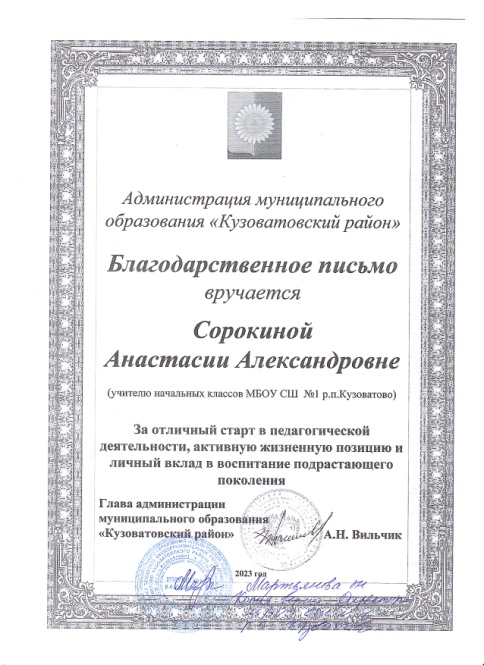 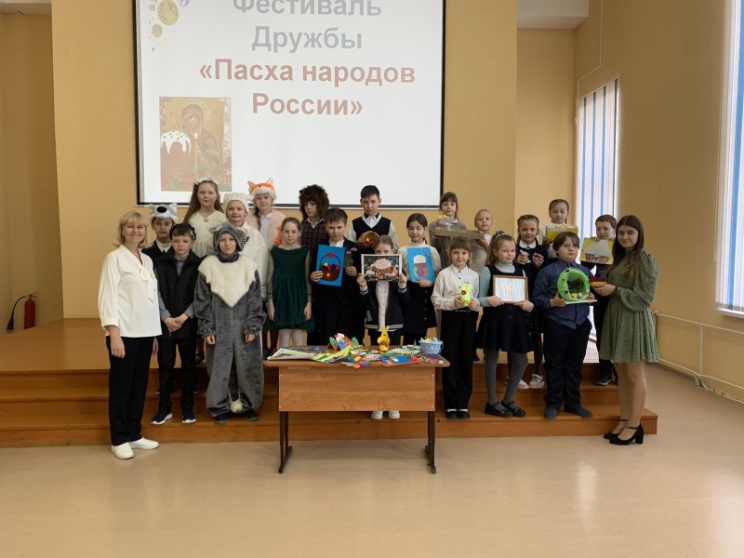 ПРЕДСТАВЛЕНИЕ ОПЫТА НАСТАВНИЧЕСТВА
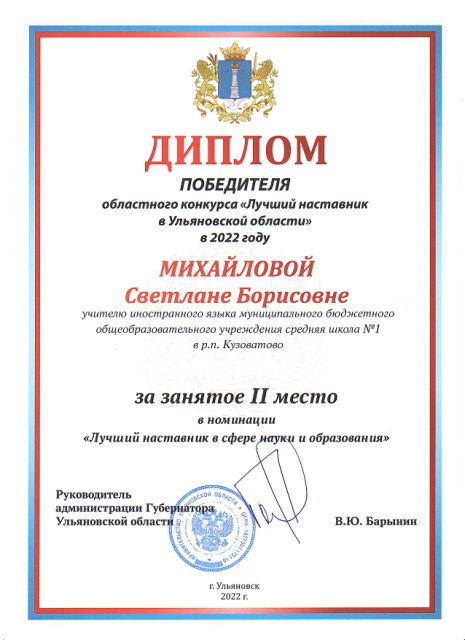 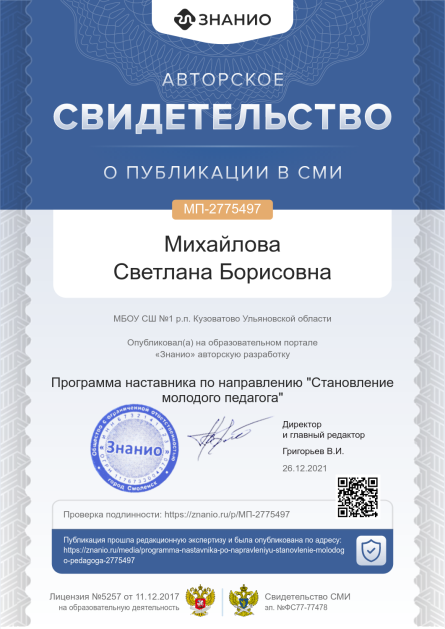 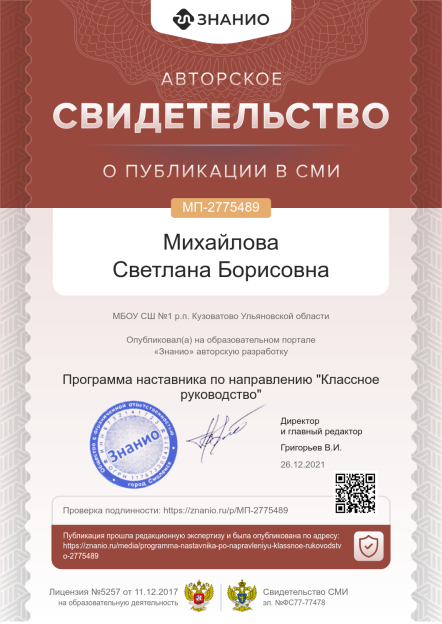 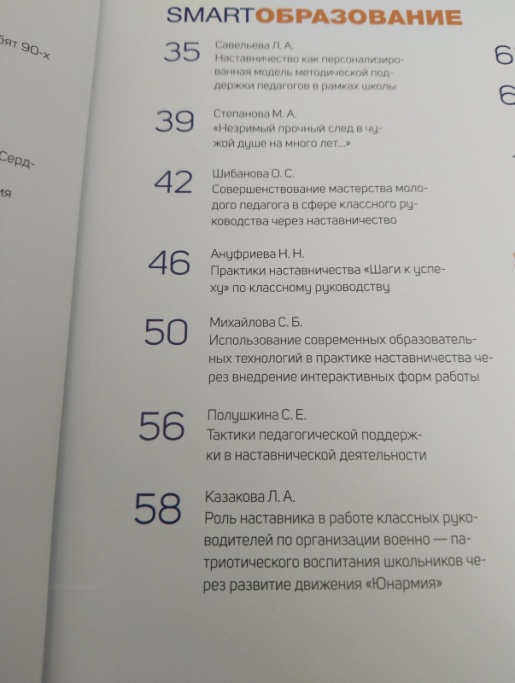 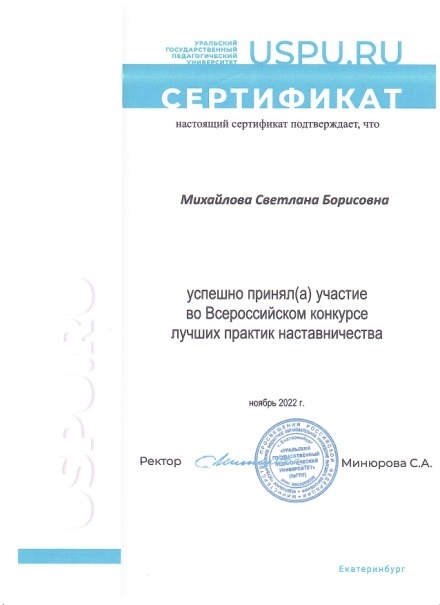 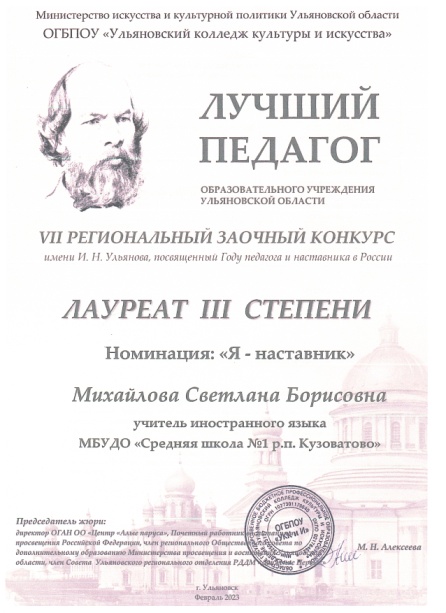 ОБЕСПЕЧЕНИЕ ВЕДЕНИЯ  САЙТА
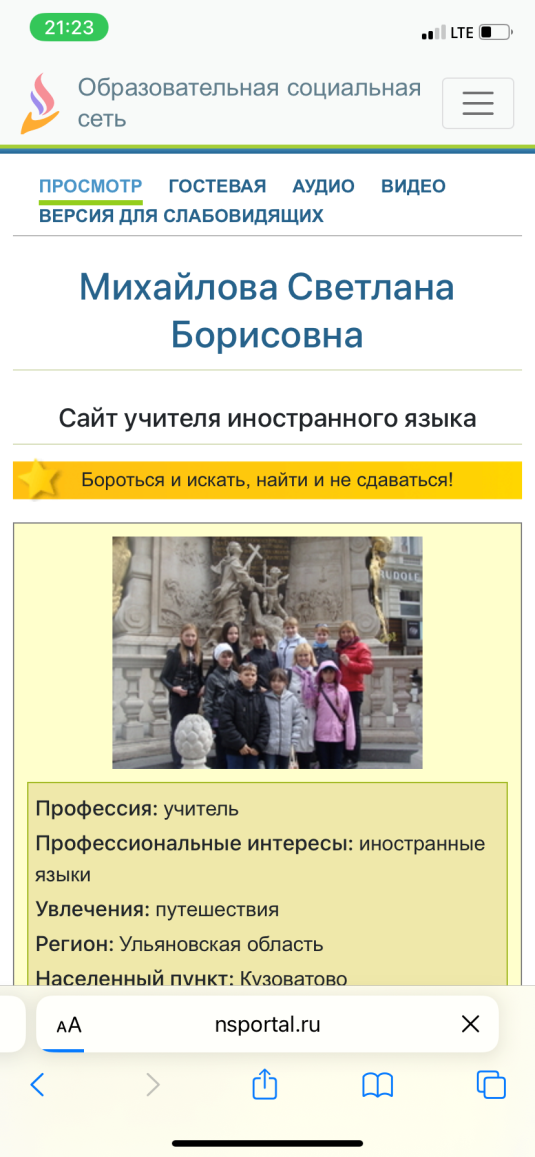 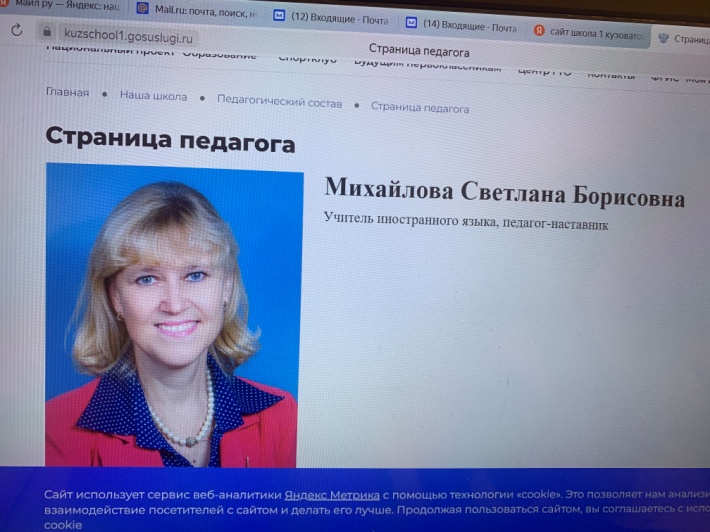 Все программы по различным направлениям работы педагога- наставника  Михайловой С.Б.  представлены на «Странице педагога» школьного сайта www.kuzschool1.gosuslugi.ru;
 на сайте   www.nsportal.ru  на странице учителя иностранного языка Михайловой С.Б., https://nsportal.ru/mihaylova-svetlana-borisovna 
и на сайте Знанио: https://znanio.ru/person/Svetlana_0205
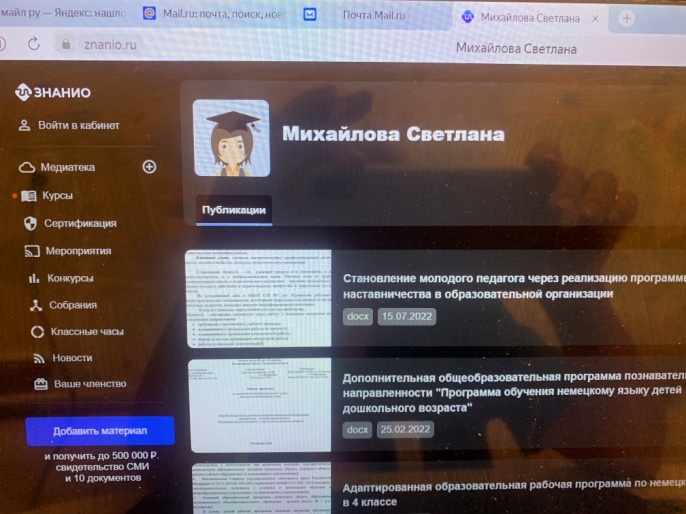 КОНТАКТЫ МИХАЙЛОВОЙ С.Б.
Svetlana_0205@mail.ru

89278206726
https://nsportal.ru/mihaylova-svetlana-borisovna